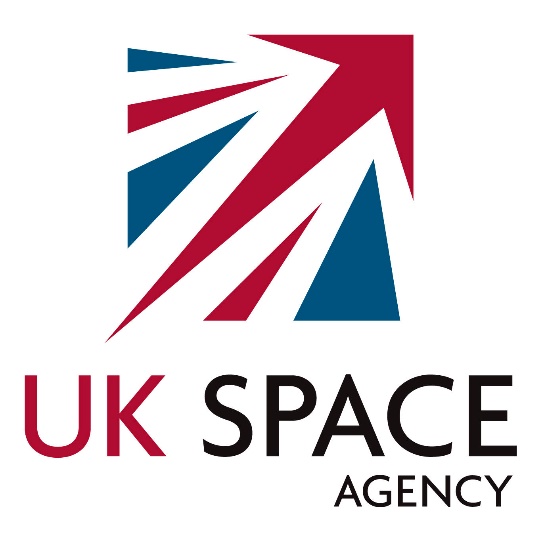 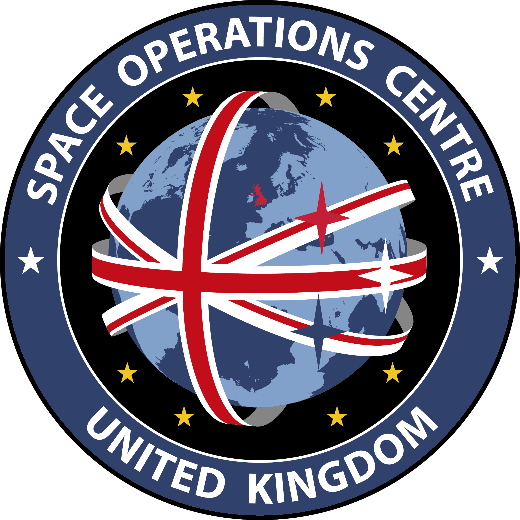 Working Towards Deep Space SSA
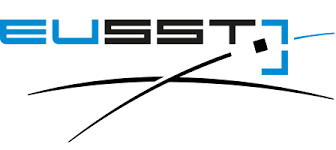 Scope
EU Space Surveillance and Tracking
Available Deep Space Sensors
Deep Space Interests
Data Receipt and Ingestion
Where From Here?
EU Space Surveillance and Tracking
Collaboration of five European nations: UK, Germany, France, Spain and Italy
Funded by Galileo, Copernicus and Horizon 2020 programmes
Mission: To help project European and national space infrastructure, facilities and services by:
Assessing and reducing the risks to in-orbit operations of European spacecraft from collisions
Reducing the risks relating to the launch of European spacecraft
Surveying and providing early warning of uncontrolled re-entries of spacecraft or space debris
Seeking to prevent the proliferation of space debris

Services provided: Conjunction analysis and warning, re-entry and fragmentation warning
Potential users: Satellite owner/operators, governmental entities such as civil protection offices in EU member states
and the European Commission, as well as catalogue providers.
Available Deep Space Sensors
UK DS sensors:
Starbrook: Ground based optical telescope, owned by Space Insight and located in Cyprus.
NERC Space Geodesy Facility: Ground based optical telescope, located near Herstmonceux, East Sussex.

EUSST DS sensors:
Spain: 11 
Italy: 3
France: 3



Through collaboration the EUSST member states aim to enhance global deep space SSA and “burden share” with the US, through general object tracking, fragmentation and conjunction analysis services.
Deep Space Interests
SKYNET: 
The communication satellite constellation is a vital aspect of UK MOD and NATO armed forces operations, making the constant monitoring of these payloads crucial.

Galileo GNSS: 
As a key EU programme, the successful deployment and ongoing operations of the Galileo GNSS is critical.  

Geo graveyard objects: 
The perturbation of objects re-positioned in to a Geo “graveyard” orbit eventually pose serious risks to active Geo payloads. 

Highly Elliptical Orbits (HEO’s):
Ensuring a safe passage for both HEO’s and Geostationary Transfer Orbits (GTO’S) which are inherently difficult to track/observe/determine through regular conjunction analysis and Orbit Determination.
Data Receipt and Ingestion
Tasking of UK sensors:
Tasking request sent direct from the UKSpOC to the sensor via e-mail. There are two forms of request, a standing tasking list and a dynamic “event based” tasking list. 

Track data from sensors:
Tracking Data Message (TDM): CCSDS recommended standard. The TDM’s are currently received by e-mail and ingested into a recently developed UK database located at the UKSpOC. This data can be used to calculate orbit determination.

Ephemeris data from owner/operators:
Used to enhance accuracy of an objects behaviour to aid tracking and orbit determination.

Event alerts and Ephemeris from JSpOC/18th Space Control:
Information/data such as fragmentation events and Conjunction Data Messages (CDM’s) are received in to the  UK SpOC and monitored through dedicated websites. Ephemeris data for a substantial portion of the Space Surveillance Catalogue can also be acquired.
Where from here?
Evolution of services: Development of algorithms and software (DSTL DDM, UK re-entry tool)
Collaboration with Academic institutions?
Investigation of other EU SST member state capabilities
Investigation of US capabilities

Central C2 system: Nationally developed command and control suite to be located at UKSpOC, designed to:
Perform intelligent multi-sensor tasking
Receive, process and store raw track data/TDM’s
Calculate potential conjunction events
Determine re-entry date, time and location
Map and propagate fragmentation events
Perform orbit determination using Special Perturbation data
Identify and potentially predict manoeuvres 
Designed to operate in a multiple classification environment

Our Aim: 
Enhance UK space capabilities and our involvement in global SSA
UK SpOC to be the centre of National Space Operations by 2025
Questions?